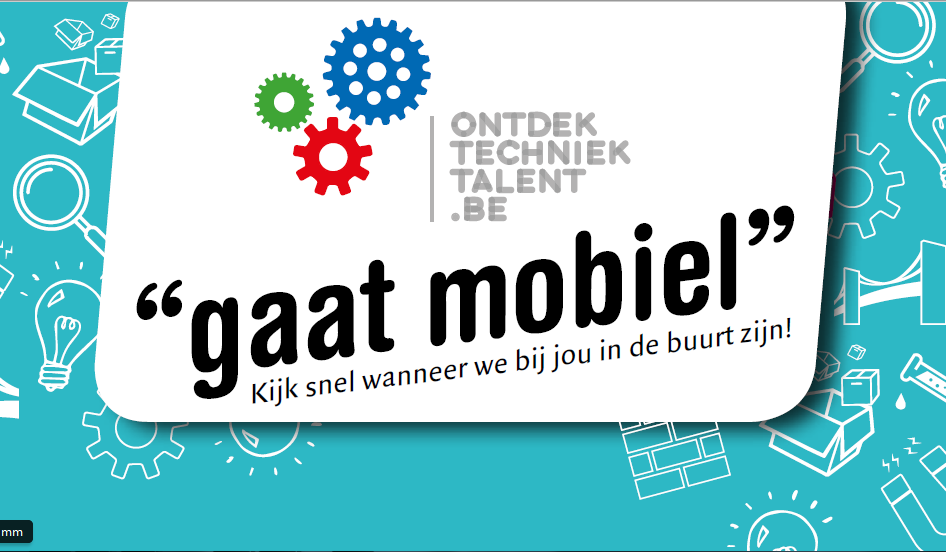 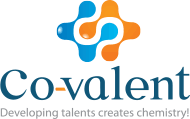 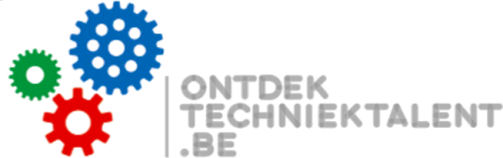 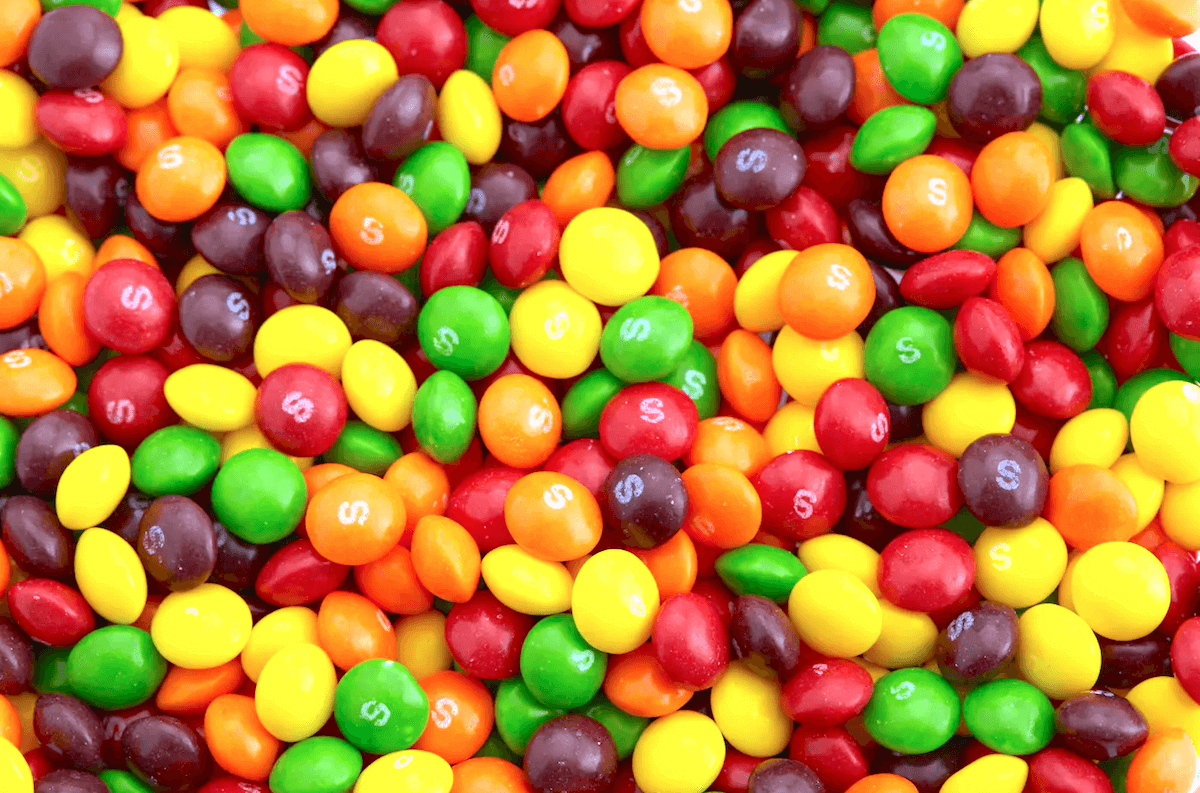 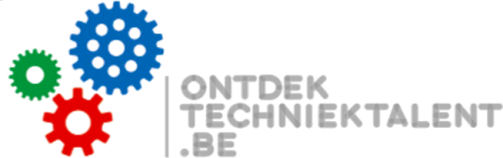 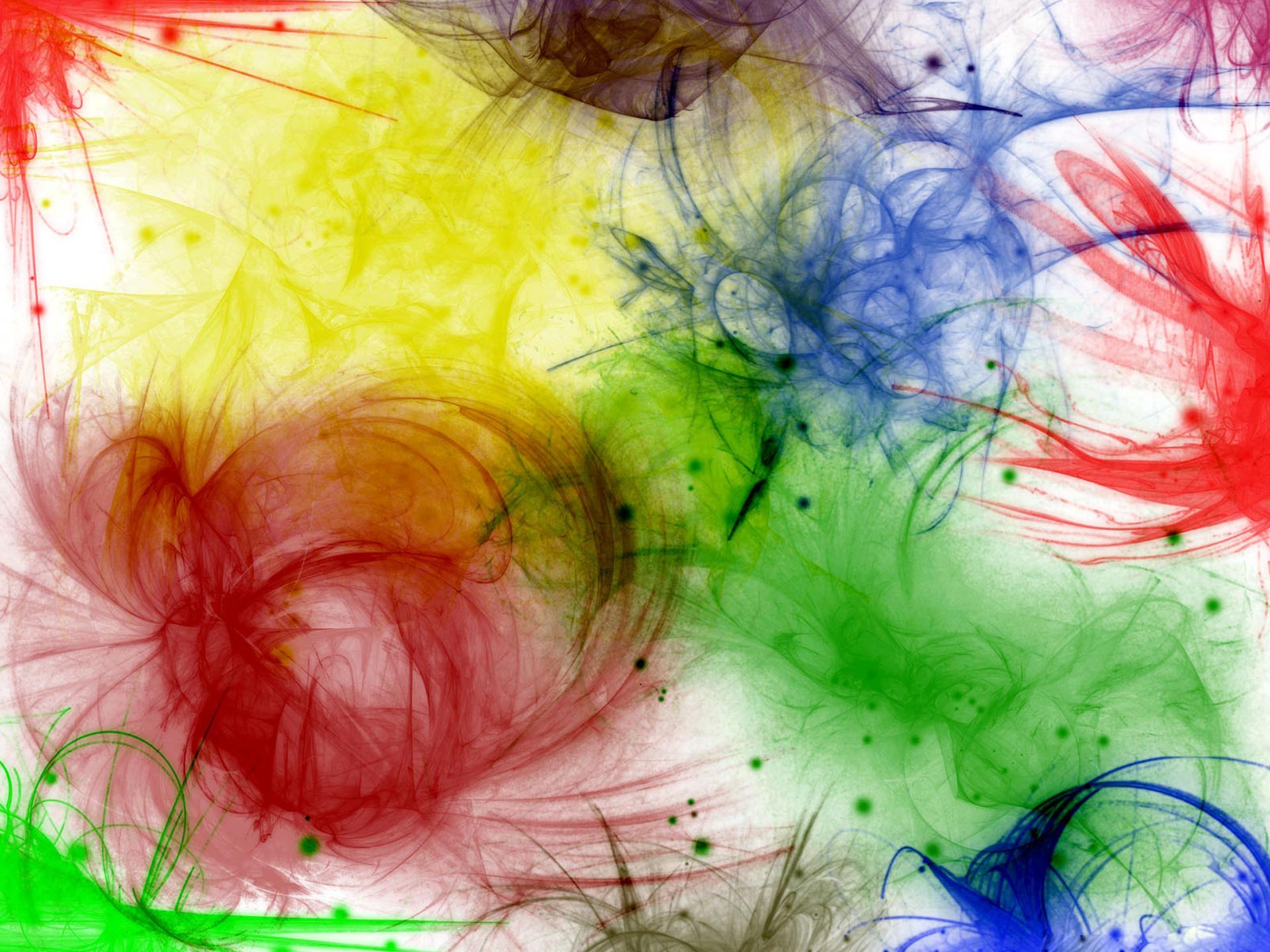 Behoefte
We willen een magisch kleurenpatroon aanbrengen op een T-shirt.
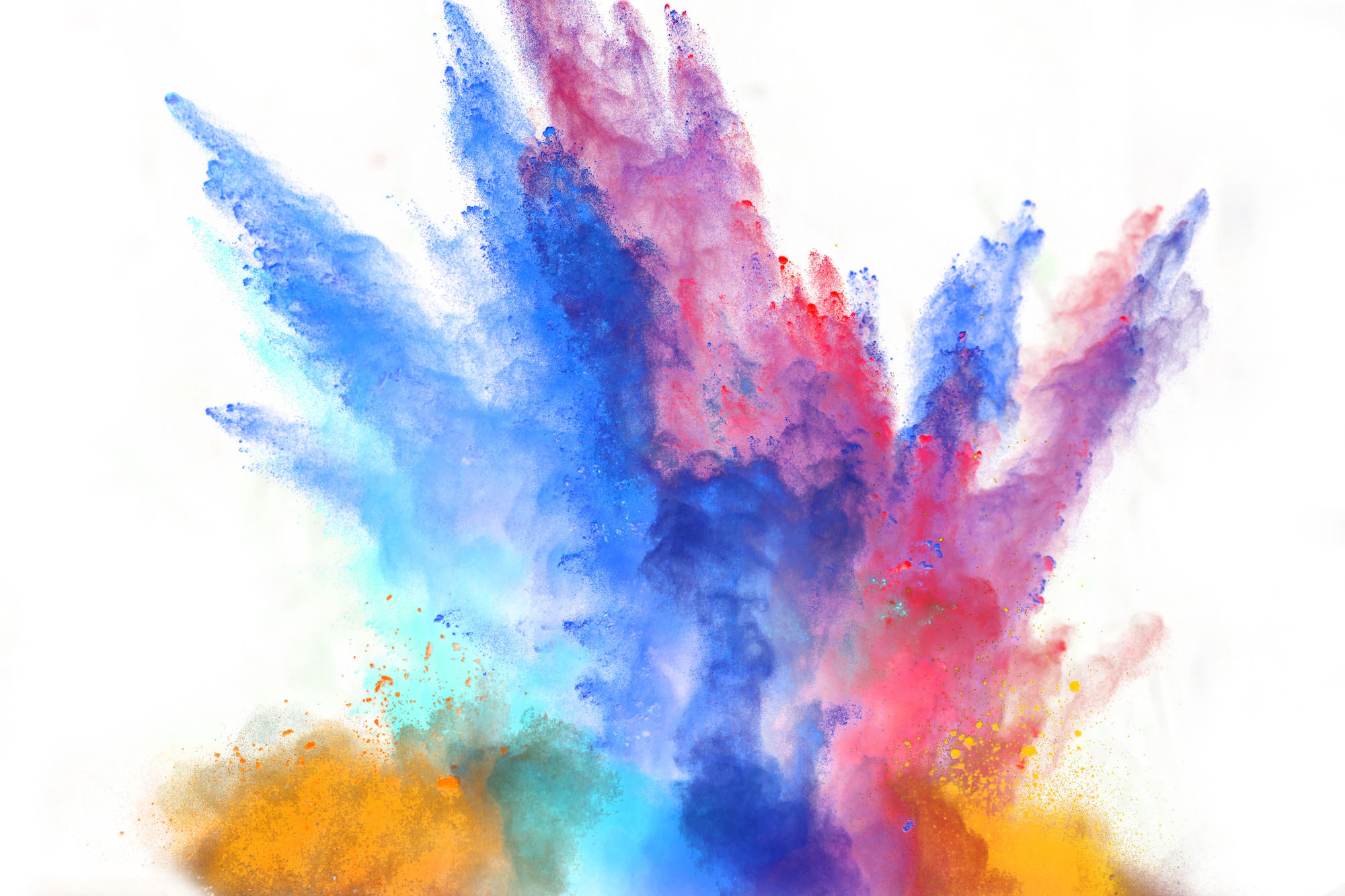 Onderzoek
Benodigdheden
2 stiften 
1 plastic pot
1 satéprikker
2 (koffie)filterstrookjes
1 maatbekertje met water
Fiche met de proefopstelling
Pen
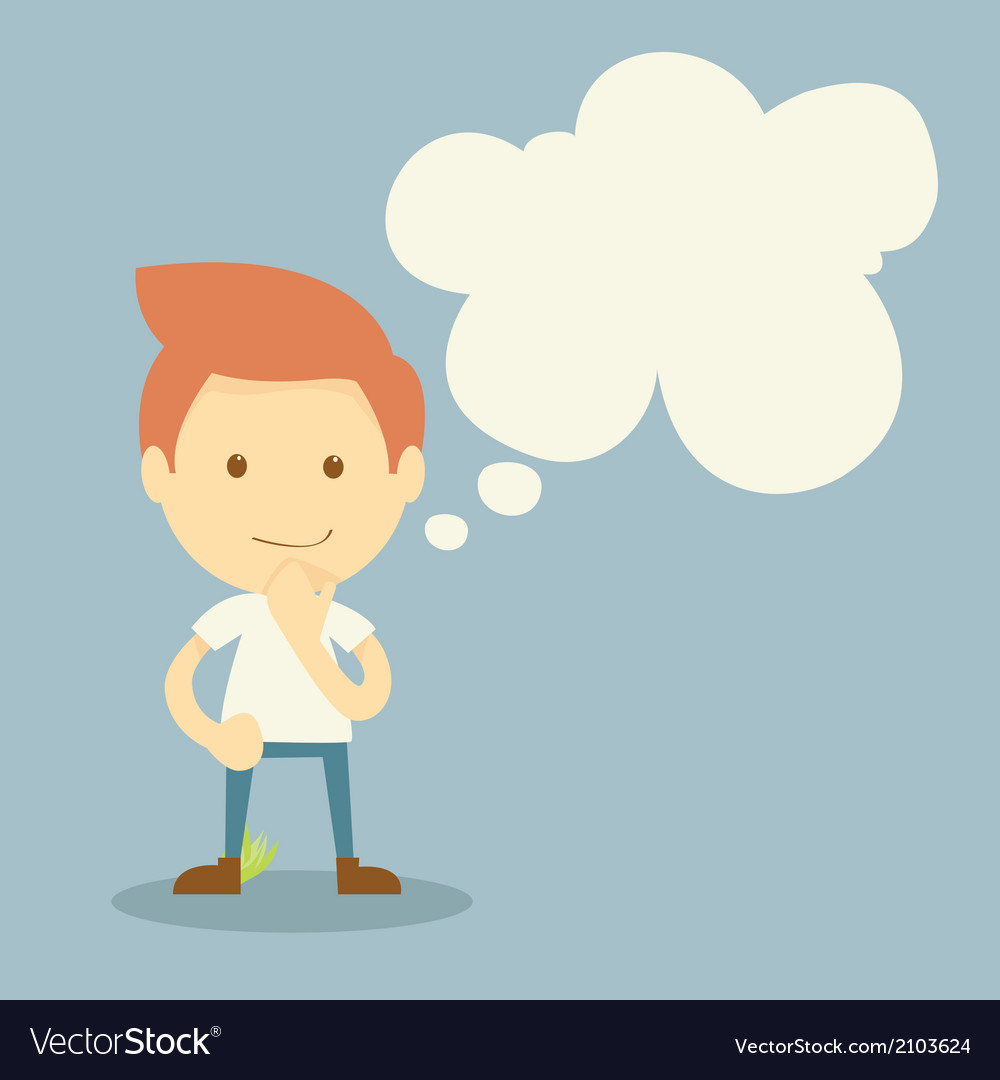 Wat 
denk je?
Hypothese
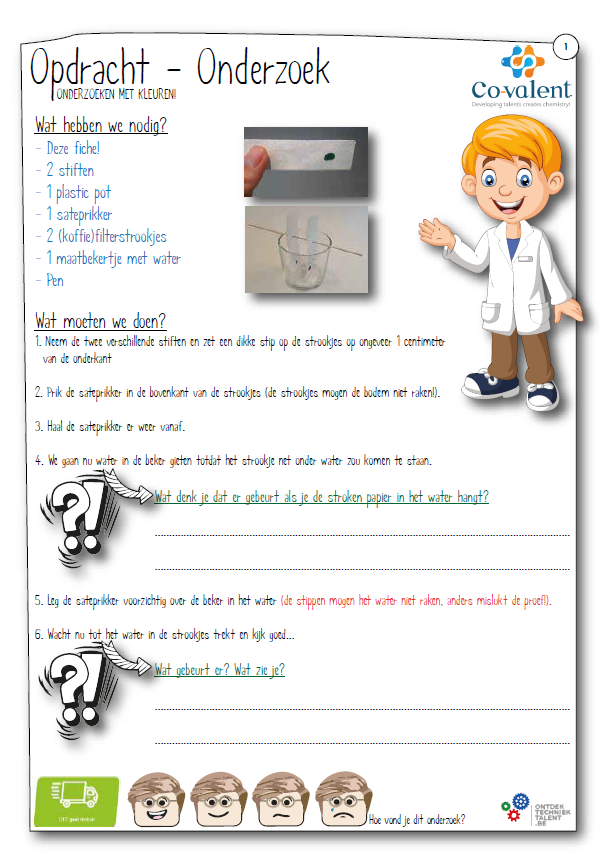 Noteer jouwhypothese
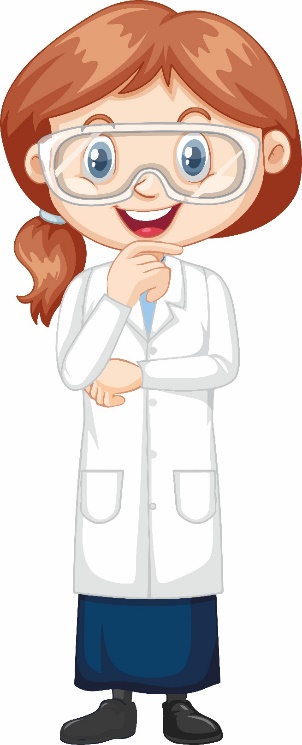 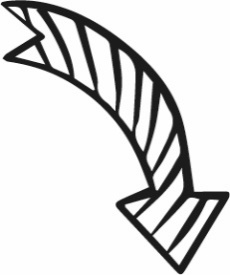 Primaire kleuren
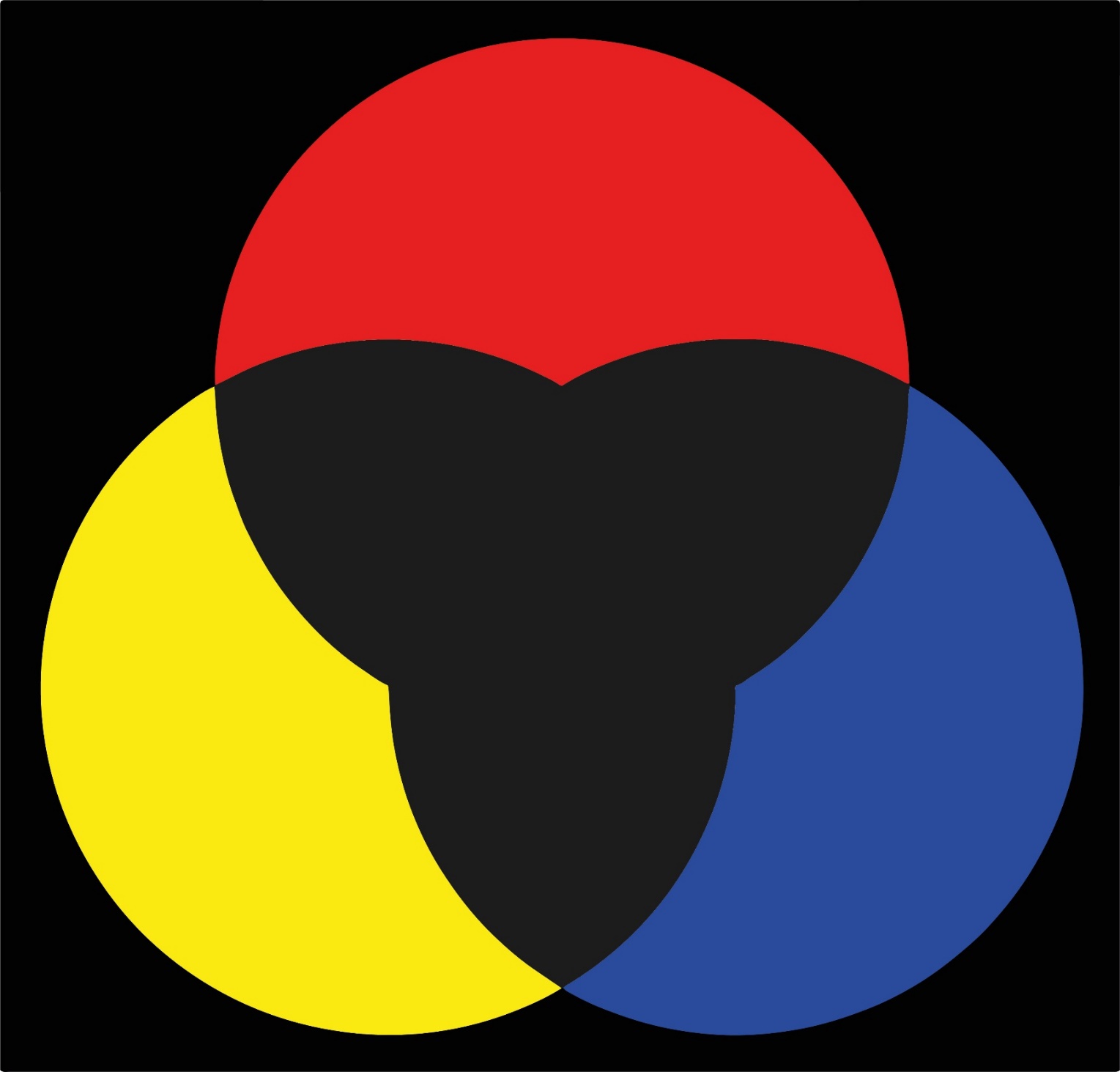 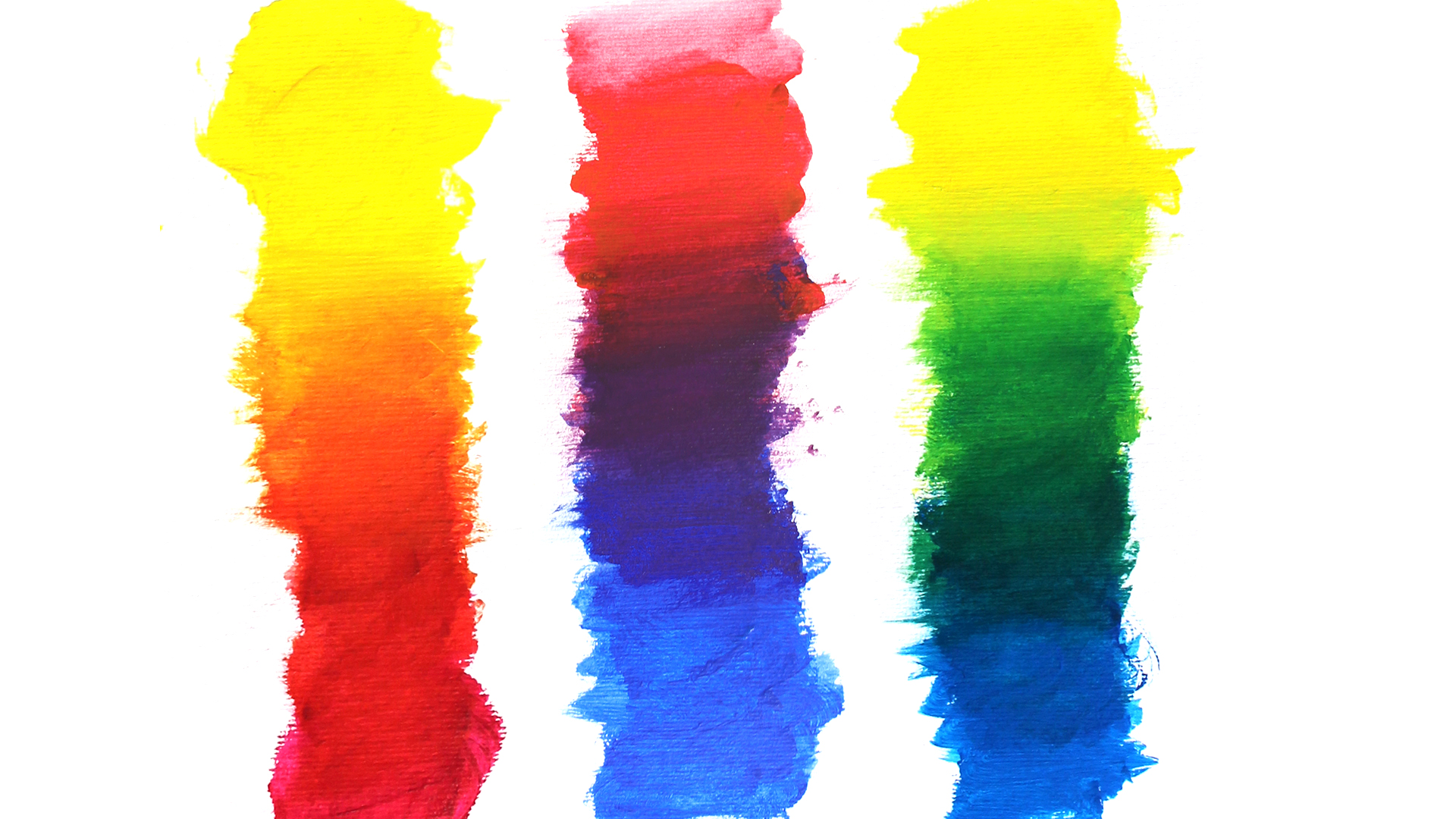 Primaire en secundaire kleuren mengen
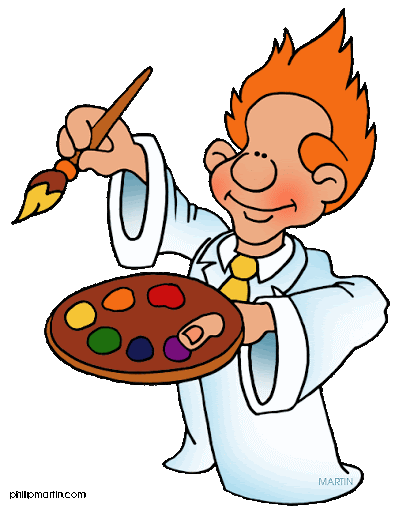 Primaire en secundaire kleuren
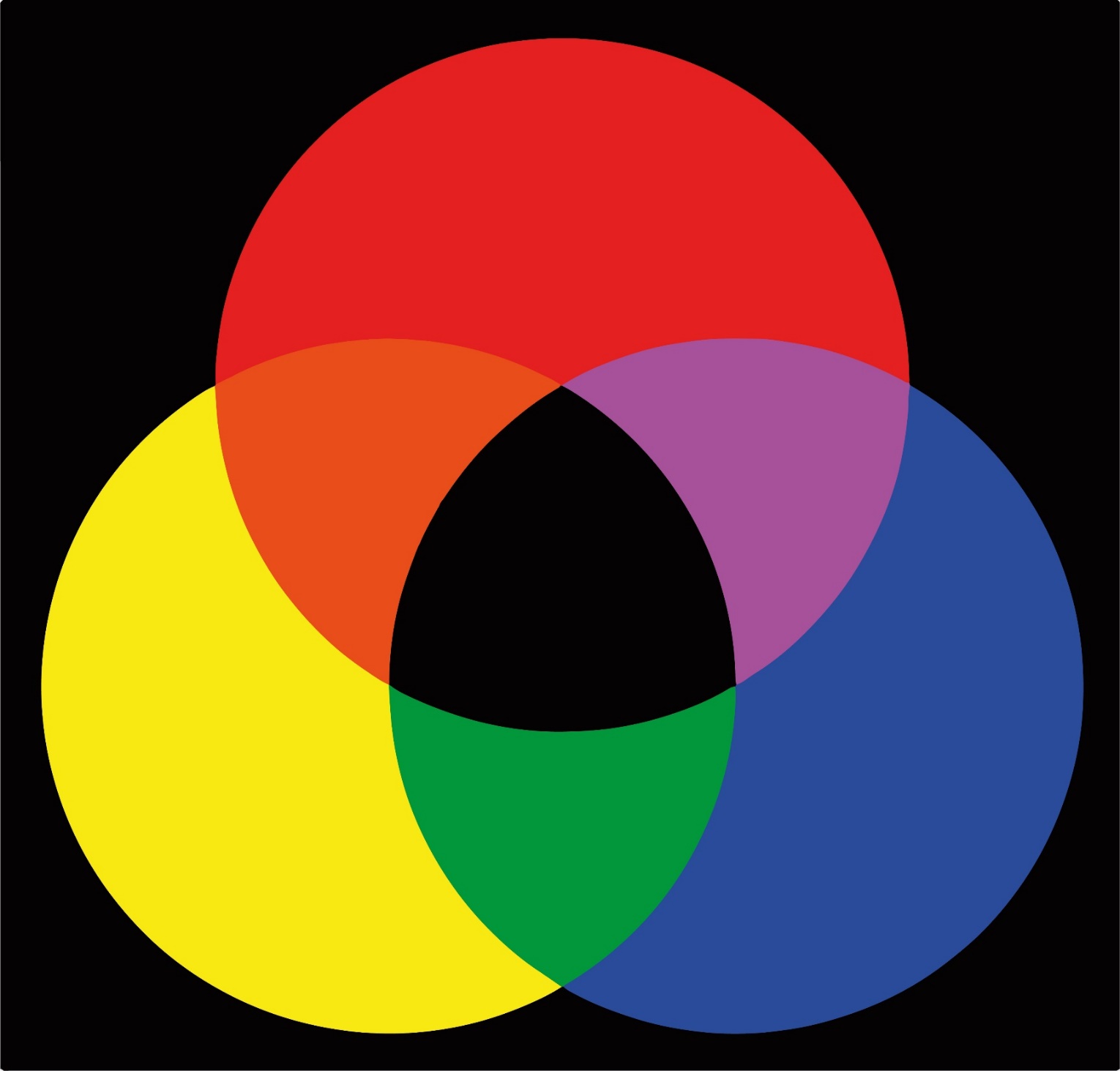 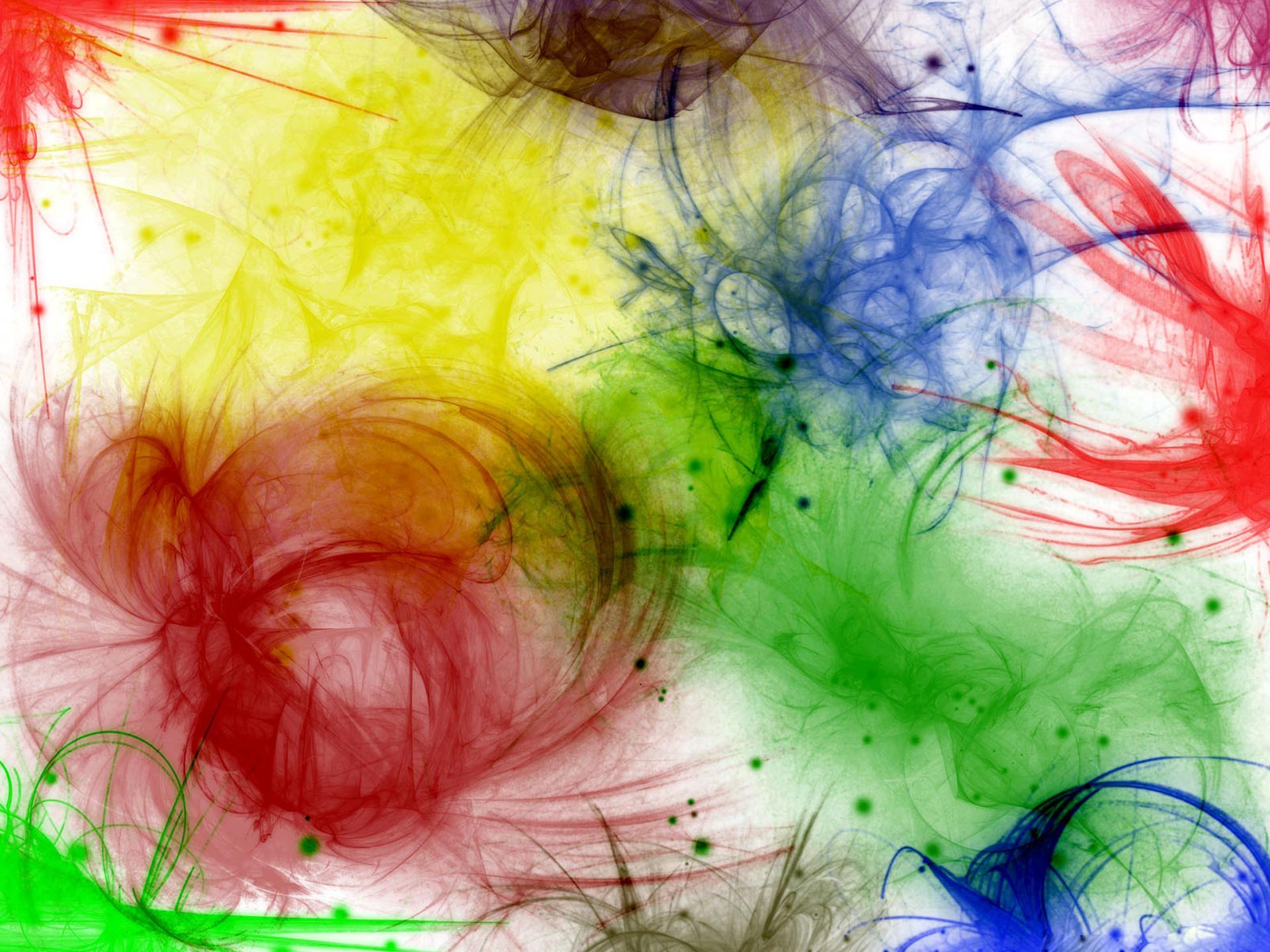 Behoefte
We willen een magisch kleurenpatroon aanbrengen op een T-shirt.
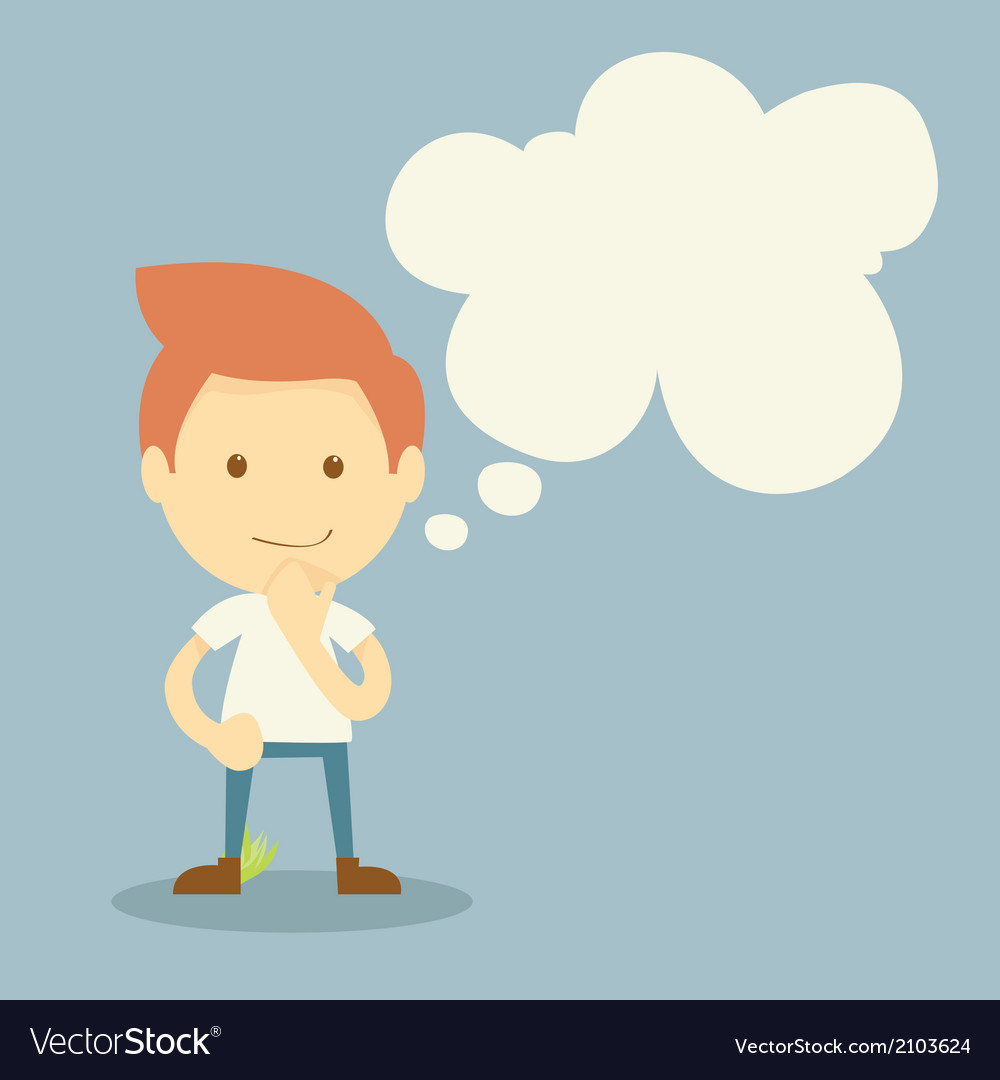 Wat 
denk je?
Kunnen we door het gebruik van water, kleuren laten oplossen en mengen op textiel?
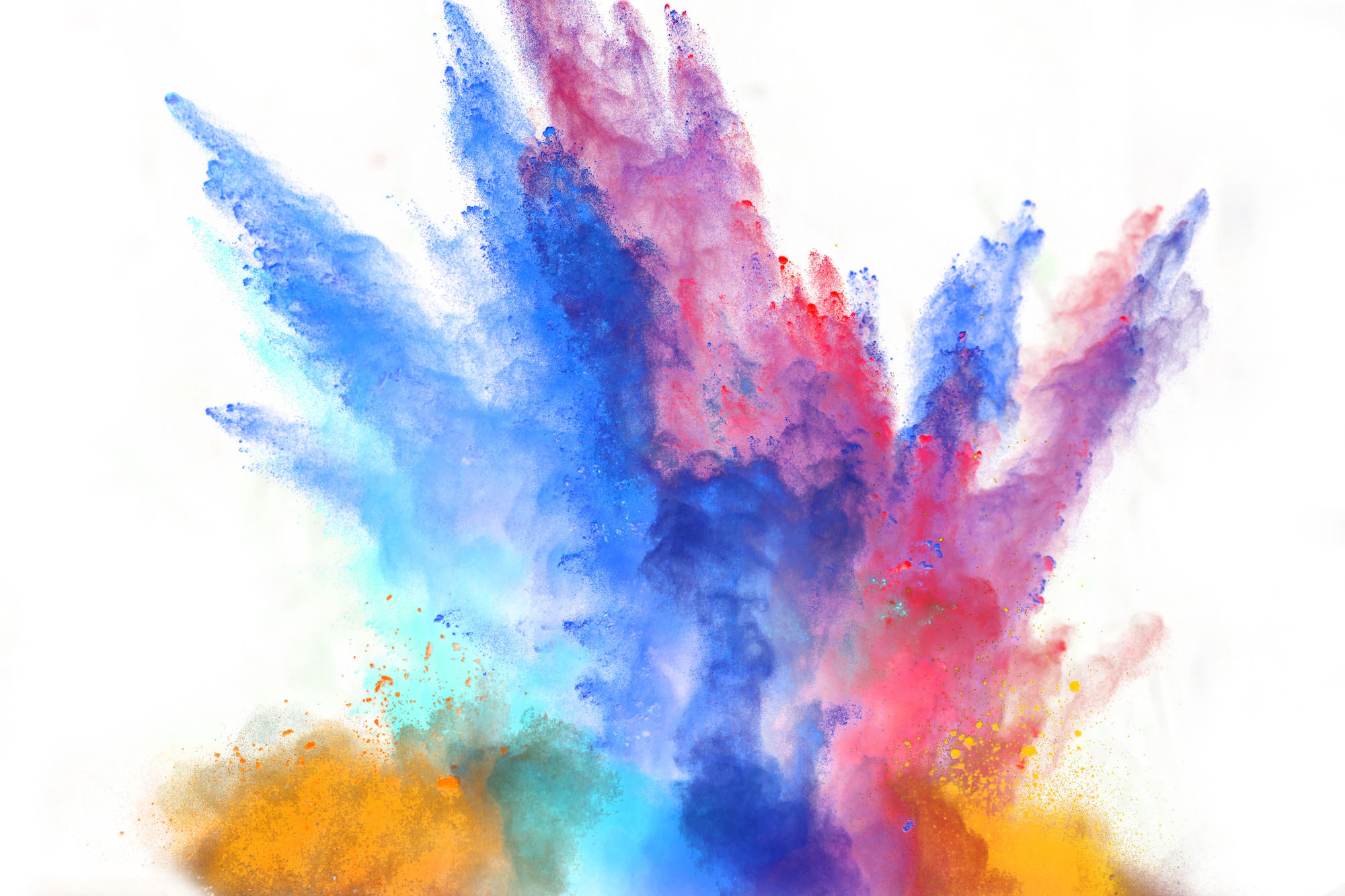 Onderzoek
Benodigdheden
Witte katoenen doek
Textielstiften 
Bekertje met water
Spuitje
Pot of maatbeker met elastiek
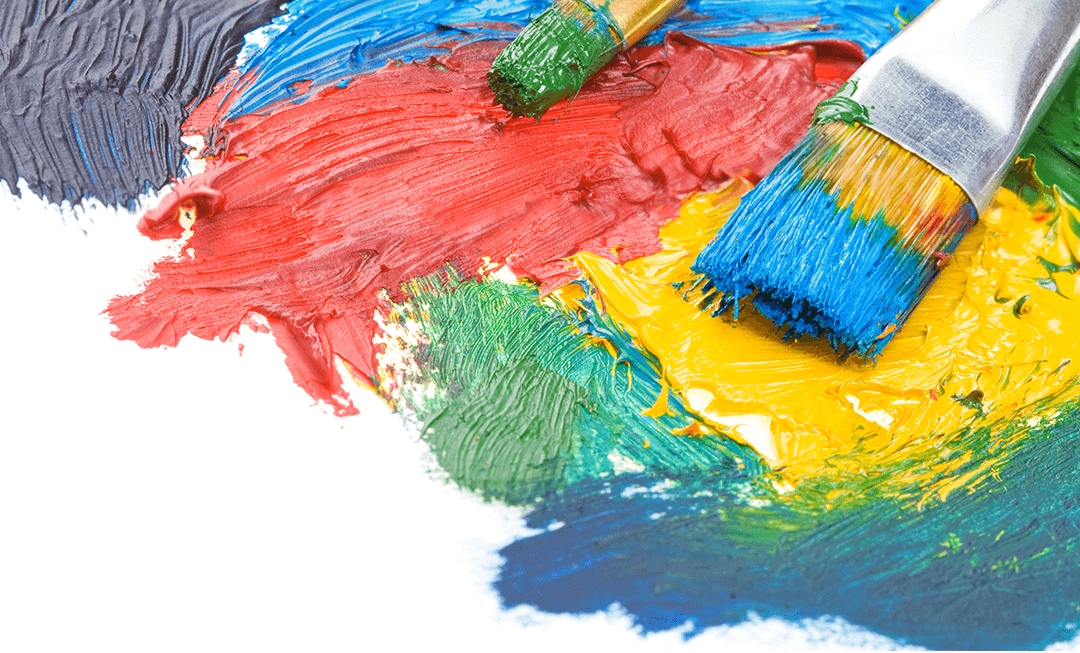 Criteria
Maatbeker/pot gebruiken om het doekje/T-shirt op te spannen
Enkel textielstiften gebruiken
Zo weinig mogelijk wit laten
Geen tekst of letters, wel figuren
Kleine druppeltjes water
Aan de slag!
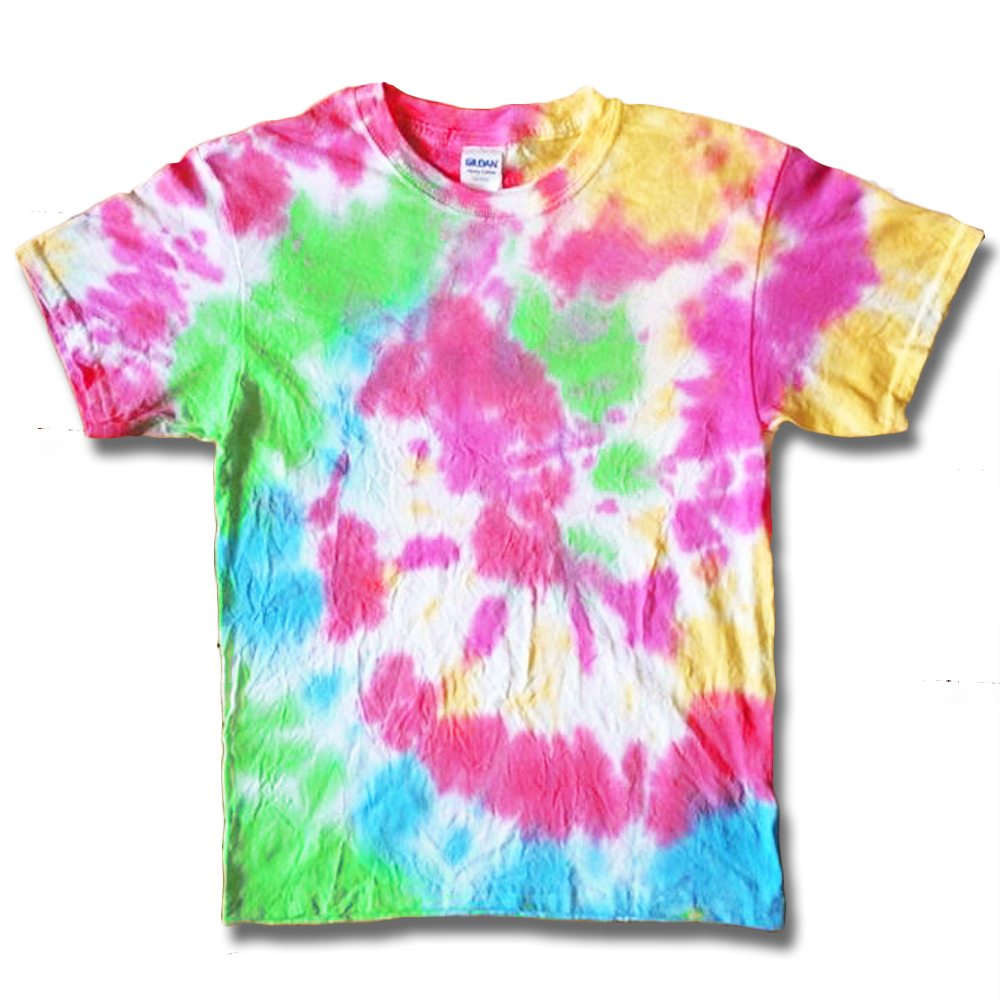 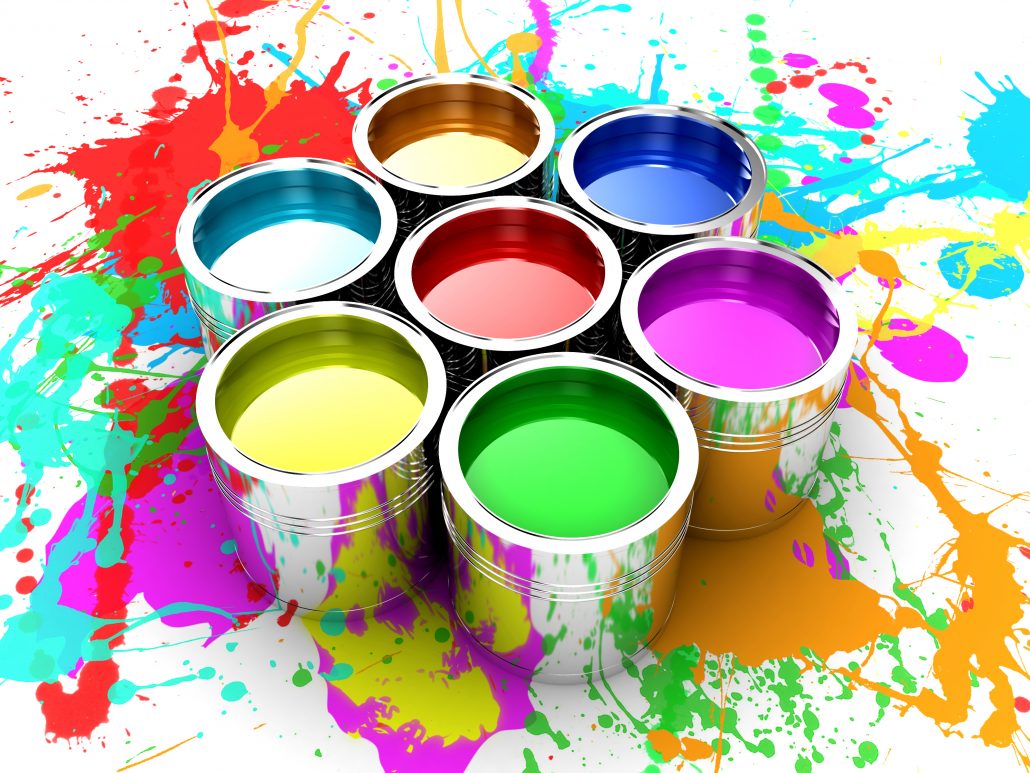 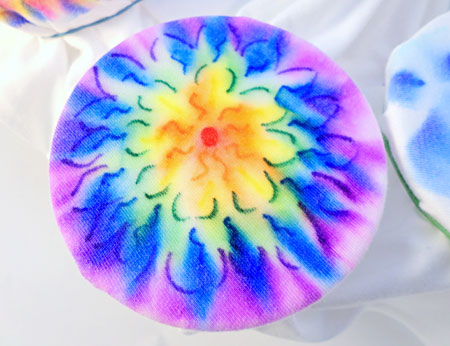 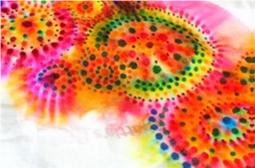 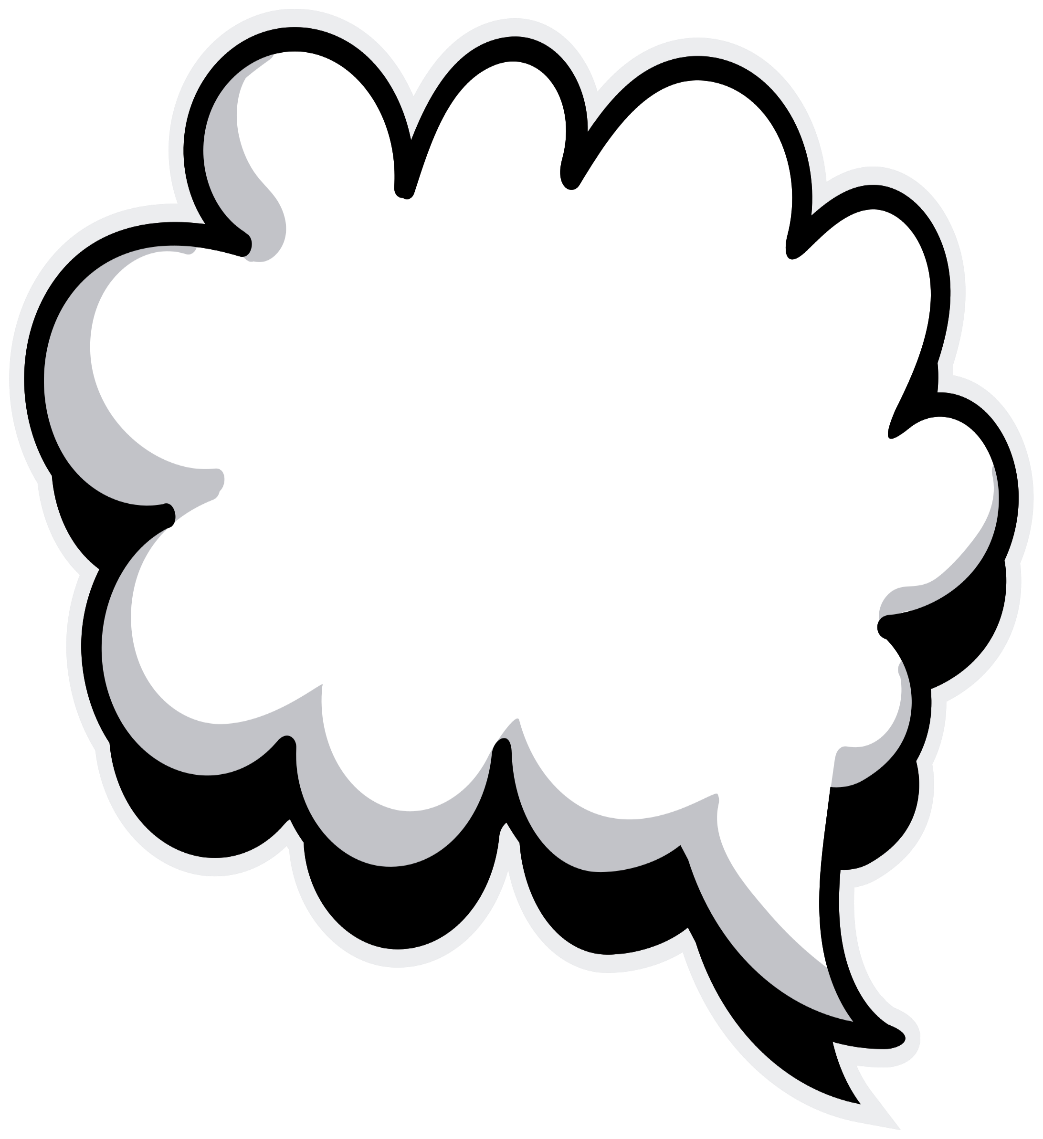 Hoe kleurvast maken?
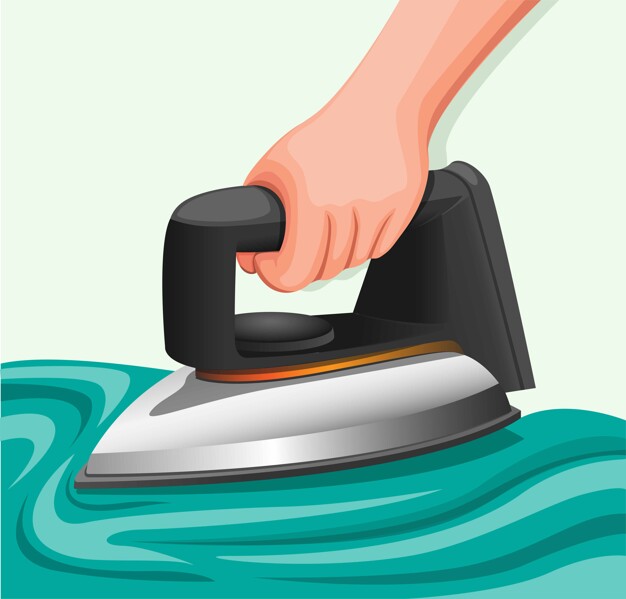 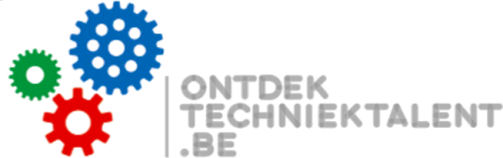 Evalueren
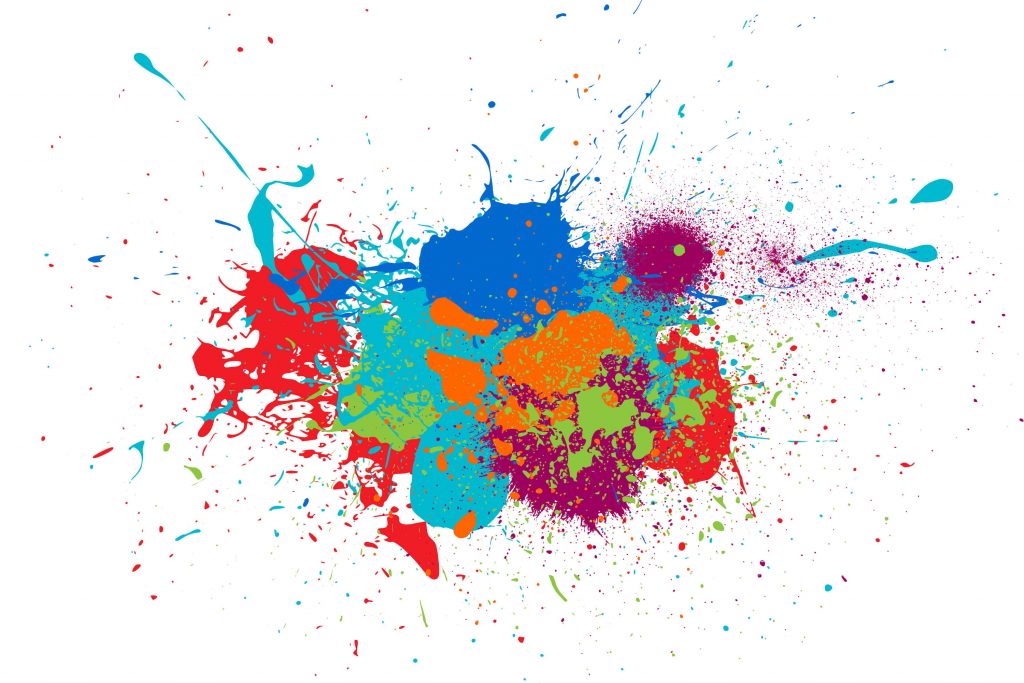 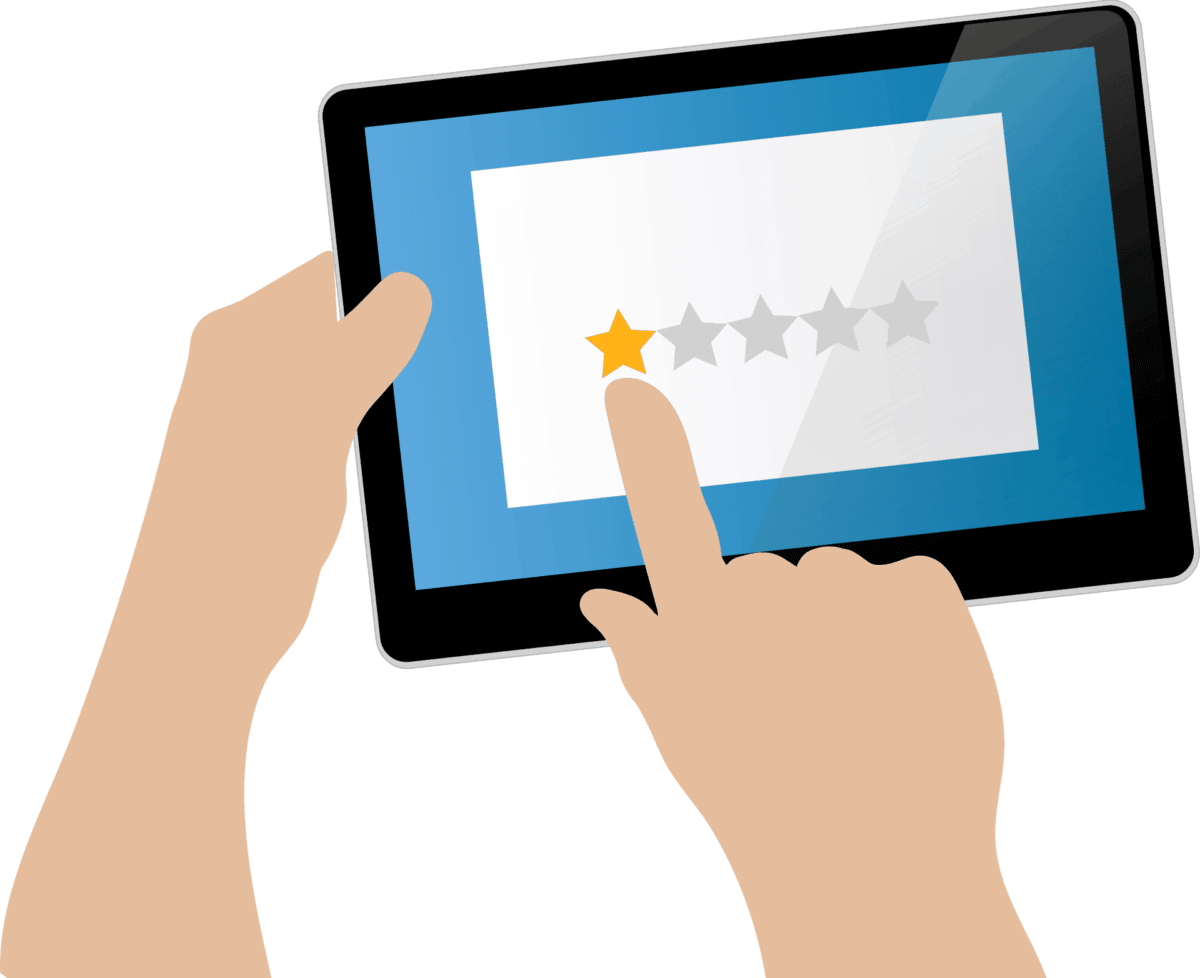 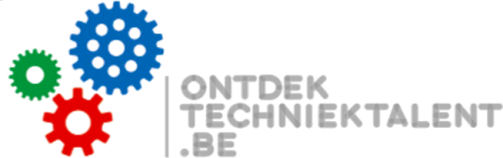